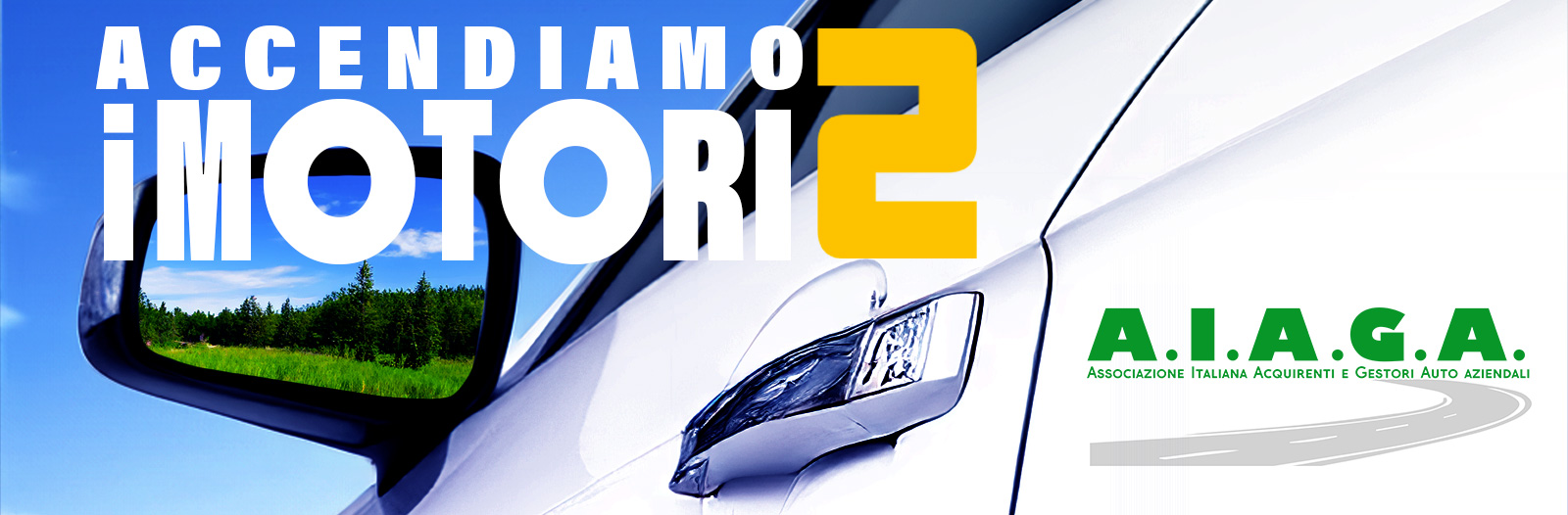 Un evento:
4 DICEMBRE 2024
Seminario:
Con il Patrocinio di:
SICUREZZA STRADALE IN ITALIA
Con il Patrocinio di:
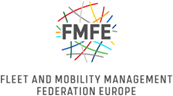 Intervento di: 
VINCENZO CONTE
DIRETTORE DI AUTO AZIENDALI MAGAZINE
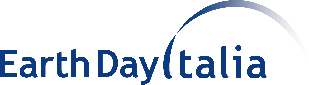 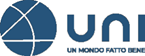 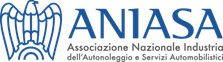 Partner Platinum:
Partner:
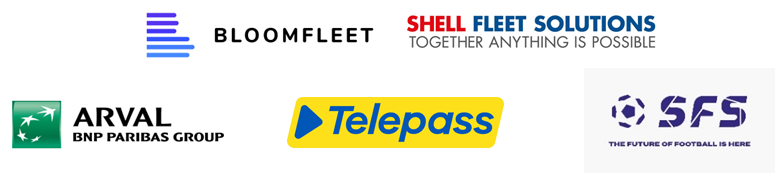 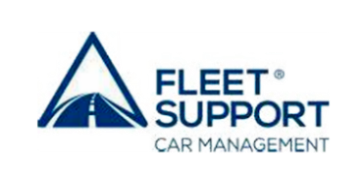 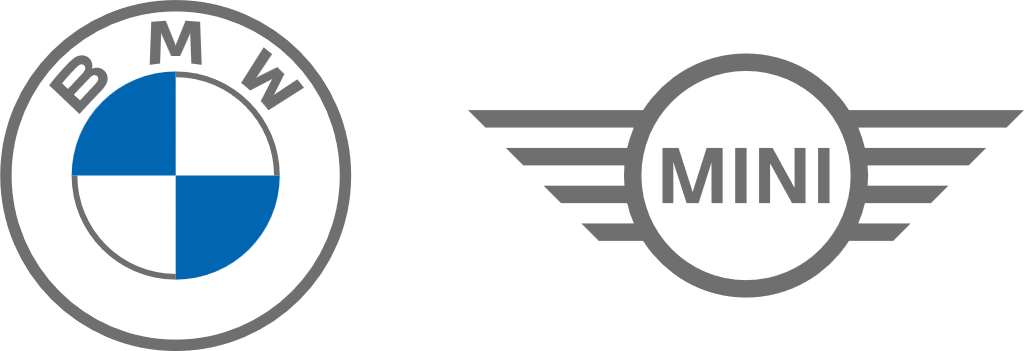 SICUREZZA STRADALE IN ITALIA
Ultimi dati disponibili

Obiettivi da raggiungere

Strumenti da utilizzare
SICUREZZA STRADALE IN ITALIA
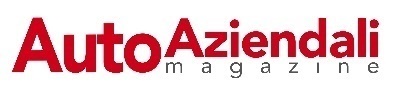 Ultimi dati disponibili
Secondo le stime preliminari di Aci e Istat, nel semestre gennaio-giugno 2024 si registra, rispetto allo stesso periodo del 2023, un aumento del numero di incidenti stradali con lesioni a persone (80.057; +0,9%), dei feriti (107.643; +0,5%) e delle vittime (1.429; +4,0%).
SICUREZZA STRADALE IN ITALIA
Nel confronto con i primi sei mesi del 2019, anno scelto come riferimento per l’obiettivo 2030 dalla Commissione Europea con il programma “Road safety policy framework 2021-2030” (riduzione del 50% del numero di vittime e feriti gravi entro il 2030), si rileva ancora un calo per gli incidenti stradali (-4,3%), i feriti (-8,0%) e i deceduti (-6,8%).
SICUREZZA STRADALE IN ITALIA
L’aumento dei morti in incidenti stradali registrato nei primi sei mesi del 2024, allontana, però, l’Italia dagli obiettivi europei fissati.
Nel confronto con il primo semestre 2023, le vittime diminuiscono sulle autostrade (-13,9%), aumentano, invece, sulle strade urbane (+7,9%) e sulle strade extraurbane (+1,0%).
SICUREZZA STRADALE IN ITALIA
Rispetto ai primi sei mesi del 2019, nel primo semestre 2024 le vittime registrano una diminuzione significativa, ancora, sulle autostrade (-31,9%) e più contenuta sulle strade extraurbane (-4,2%), mentre sulle strade urbane si stima un aumento pari all’1,1%
SICUREZZA STRADALE IN ITALIA
Per quanto riguarda le percorrenze autostradali il dato cumulato dei primi quattro mesi del 2024, registra una crescita del 3,1% di veicoli/km percorsi sulla rete, rispetto allo stesso periodo temporale dello scorso anno. Questo risultato è riconducibile soprattutto all’incremento delle percorrenze dei veicoli pesanti, la cui crescita rispetto al 2023 è stata del 4%, anche i volumi per i veicoli leggeri hanno fatto registrare, ad ogni modo, un aumento del 2,7%. 
Per quanto riguarda il traffico sulla rete extraurbana principale si registrano, per i veicoli leggeri e pesanti, valori in lieve aumento nel primo semestre 2024 (+1,4%). Mediamente il traffico risulta aumentato di circa l’1% per i veicoli leggeri e dell'1,9% per i pesanti.
SICUREZZA STRADALE IN ITALIA
Bologna città 30
SICUREZZA STRADALE IN ITALIA
Bologna città 30
Gennaio-giugno 2024: nel confronto con gli stessi mesi del 2023, Bologna presenta il -10% di incidenti, il -12,7% di persone ferite e la metà delle persone decedute (da 8 a 4).
Il calo percentuale di scontri, morti e feriti a Bologna:
è il doppio di quello medio che si è registrato nel resto dell’area metropolitana, a testimonianza che non è un trend naturale ma un beneficio del provvedimento di riduzione della velocità urbana
è in netta controtendenza con la statistica complessiva dell’Italia, dove nello stesso periodo invece sono addirittura aumentati incidenti, morti e feriti.
SICUREZZA STRADALE IN ITALIA
SICUREZZA STRADALE IN ITALIA
Nuovo Codice della Strada
Gli autovelox saranno in grado di accertare contemporaneamente più violazioni come il superamento dei limiti e della revisione mancata. Sono vietati sotto i 50 all'ora in città, nelle strade urbane, dette zone 30, e nelle strade extraurbane sotto i 90 all'ora.
Neopatentati: verrà innalzato a 3 anni, invece che un anno, il limite temporale in cui un neopatentato non potrà guidare le auto più potenti. La potenza specifica è passata dagli attuali 55 kW/t ai 75 kW/t. I neopatentati quindi non potranno guidare autoveicoli (in generale) con una potenza superiore a 75 kW/t e auto con potenza massima di 105 kW (142 CV), anziché 70 kW.
SICUREZZA STRADALE IN ITALIA
Nuovo Codice della Strada
Chi lascerà per strada qualsiasi animale rischierà fino a 7 anni di carcere nel caso in cui esso dovesse provocare un incidente stradale con morti, feriti o lesioni personali.
Abbandono animali: il nuovo codice prevede un aumento della pena di un terzo nel caso in cui l’animale venga abbandonato “su strada o nelle relative pertinenze” ed è prevista la sospensione della patente da sei mesi a un anno “ove si accerti che il fatto che si costituisce reato sia stato commesso mediante l’uso dei veicoli"
SICUREZZA STRADALE IN ITALIA
Nuovo Codice della Strada
ZTL nelle zone Unesco. Verrà introdotta la Ztl aree Unesco, con l'obiettivo di tutelare le zone di particolare rilevanza culturale per renderle sempre più fruibili ai turisti.
Biciclette: La riforma del codice della strada prevede più garanzie per tutelare i ciclisti. Soprattutto nel caso di sorpassi, l'obbligo è quello di mantenere una distanza di almeno un metro e mezzo da una bicicletta.
Le modifiche al codice della strada non si applicano al passato e non avranno quindi valore retroattivo. Le nuove sanzioni si riferiranno solo ai fatti accertati e contestati dopo la pubblicazione della riforma sulla Gazzetta Ufficiale e la cosiddetta vacatio legis di 15 giorni dalla pubblicazione.
SICUREZZA STRADALE IN ITALIA
Sperimentazione della realtà virtuale
A35 Brebemi ha attivato la formazione con la realtà virtuale dei responsabili della viabilità e del personale dedicato per migliorare gli interventi legati alla sicurezza stradale. 
Questa nuova metodologia, introdotta a partire dal 2023, ha coinvolto già circa 150 lavoratori, con l’obiettivo di rendere i corsi di formazione più efficienti, il più vicino possibile alla realtà, coinvolgenti e meno noiosi.
SICUREZZA STRADALE IN ITALIA
Sperimentazione della realtà virtuale
La formazione combina lezioni in aula con simulazioni in realtà immersiva, utilizzando anche occhiali di realtà virtuale Meta, un visore e due joystick, trasportando i partecipanti in una simulazione realistica. L’utilizzo della VR permette di replicare le attività più delicate e quelli di “routine”, come la posa e il ritiro della segnaletica, in un ambiente sicuro e controllato.
A breve verrà inoltre introdotta una riproduzione virtuale completa dell’autostrada A35 Brebemi. Questa innovazione consentirà al personale di simulare interventi e operazioni direttamente in un ambiente che riproduce fedelmente la rete autostradale, migliorando ulteriormente la gestione delle operazioni e la sicurezza.
SICUREZZA STRADALE IN ITALIA
Piano Nazionale della Sicurezza Stradale 2030
Il Piano Nazionale della Sicurezza Stradale 2030 ha l’obiettivo di riduzione del 50 per cento del numero di decessi sulle strade all’anno 2030 e un nuovo obiettivo: il dimezzamento dei feriti gravi adottando l’approccio «Safe System». 
Inoltre mira ad una riqualificazione generale della sicurezza nelle strade con interventi sulle infrastrutture per le quali si stimano interventi per 14 miliardi da realizzare anche tramite il PNRR.
SICUREZZA STRADALE IN ITALIA
Piano Nazionale della Sicurezza Stradale 2030
Il PNSS 2030 è composto di cinque pilastri:
1. Gestione della sicurezza stradale;
2. Maggiore sicurezza di strade e mobilità;
3. Maggiore sicurezza dei veicoli;
4. Maggiore sicurezza degli utenti della strada;
5. Gestione della fase post-incidente;
SICUREZZA STRADALE IN ITALIA
Piano Nazionale della Sicurezza Stradale 2030
Cos’è il Piano nazionale della sicurezza stradale?
Il Piano consiste in un sistema articolato di indirizzi, di misure per la promozione e l’incentivazione di piani e strumenti per migliorare i livelli di sicurezza da parte degli enti proprietari e gestori, di interventi infrastrutturali, di misure di prevenzione e controllo, di dispositivi normativi e organizzativi, finalizzati al miglioramento della sicurezza secondo gli obiettivi comunitari.
Chi definisce il Piano Sicurezza stradale?
La definizione del piano spetta al Ministro dei lavori pubblici con proprio decreto, di concerto con i Ministri dell’interno, dei trasporti e della navigazione, della pubblica istruzione e della sanità, insieme alle linee guida per l’attuazione da sottoporre al parere delle competenti Commissioni parlamentari, anche ai fini della determinazione dei costi e della loro ripartizione.
SICUREZZA STRADALE IN ITALIA
Piano Nazionale della Sicurezza Stradale 2030
Chi è responsabile e attua il PNSS?
Il Ministero delle infrastrutture e della mobilità sostenibili – Dipartimento per la mobilità sostenibile – Direzione generale per la sicurezza stradale e l’autotrasporto è responsabile per il Piano mentre sono attuatori il MIMS, il Ministero dell’interno, il Ministero dell’istruzione e il Ministero della salute, nonché le Regioni, le Province e i Comuni.
Come viene attuato il Piano per la sicurezza delle strade?
Il Piano viene attuato attraverso programmi annuali predisposti dal Ministro dei lavori pubblici, approvati dal CIPE. Il Piano viene aggiornato ogni tre anni o quando fattori particolari ne motivino la revisione».
SICUREZZA STRADALE IN ITALIA
Piano Nazionale della Sicurezza Stradale 2030
Cos’è l’approccio Safe Systems?
Il «Safe System» è un approccio innovativo alla sicurezza stradale che ribalta la visione secondo cui gli incidenti stradali sono il prezzo da pagare per garantire la mobilità e risponde ad una visione integrata del problema della sicurezza stradale, che guarda simultaneamente agli aspetti connessi alla qualità dei mezzi di trasporto, alla qualità delle infrastrutture, alla qualità dei comportamenti degli attori istituzionali e degli utenti del sistema stradale, tenendo presente anche le problematiche che inducono questi ultimi, specialmente i conducenti dei mezzi di trasporto, a sottostimare i rischi e, talvolta, ad adottare stili di guida molto insicuri per sè e per gli altri. Il Piano prevede un forte investimento sulla cultura della sicurezza, a partire dalla scuola.
Quali Documenti regolano la sicurezza stradale nell’UE e nel Mondo?
Il Piano nazionale italiano è fortemente integrato nel contesto internazionale ed europeo: ONU (Resolution by the General Assembly 74/299 Improving global road safety del 2 settembre 2020 – l’Agenda 2030 per lo sviluppo sostenibile) e Commissione europea (EU Road Safety Policy Framework 2021-2030 Next steps towards «Vision Zero»).
Grazie per l’attenzione